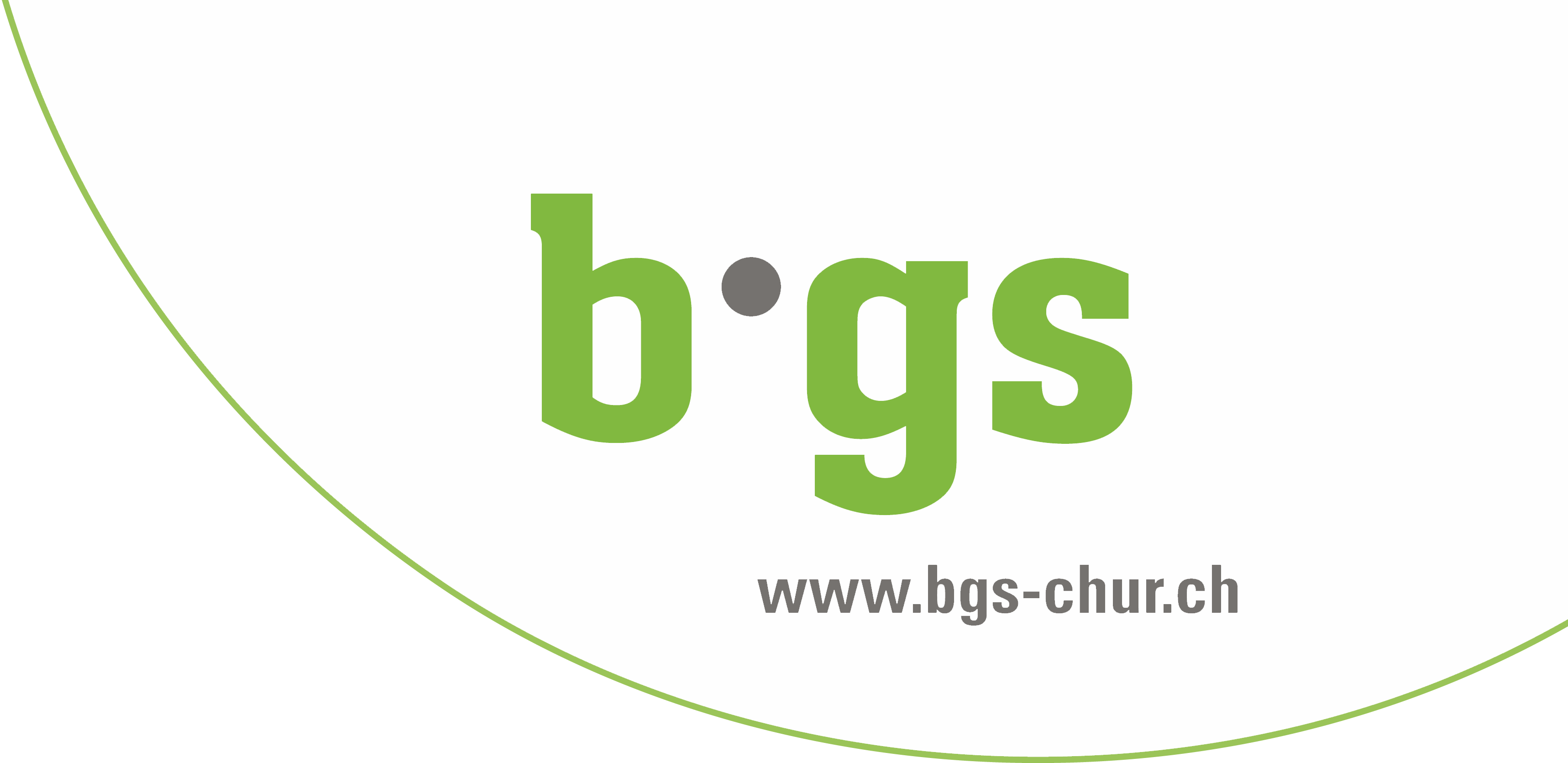 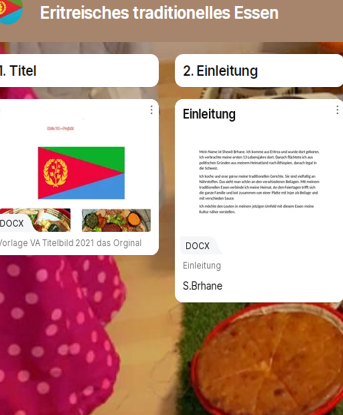 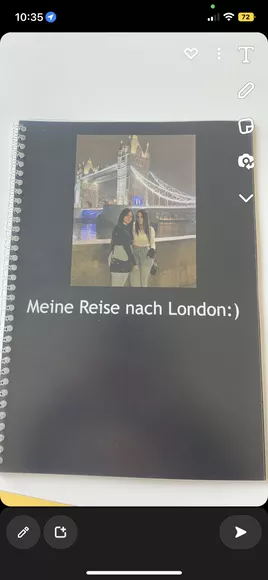 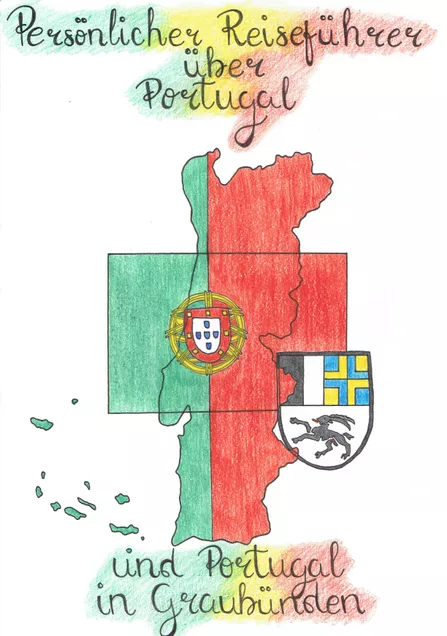 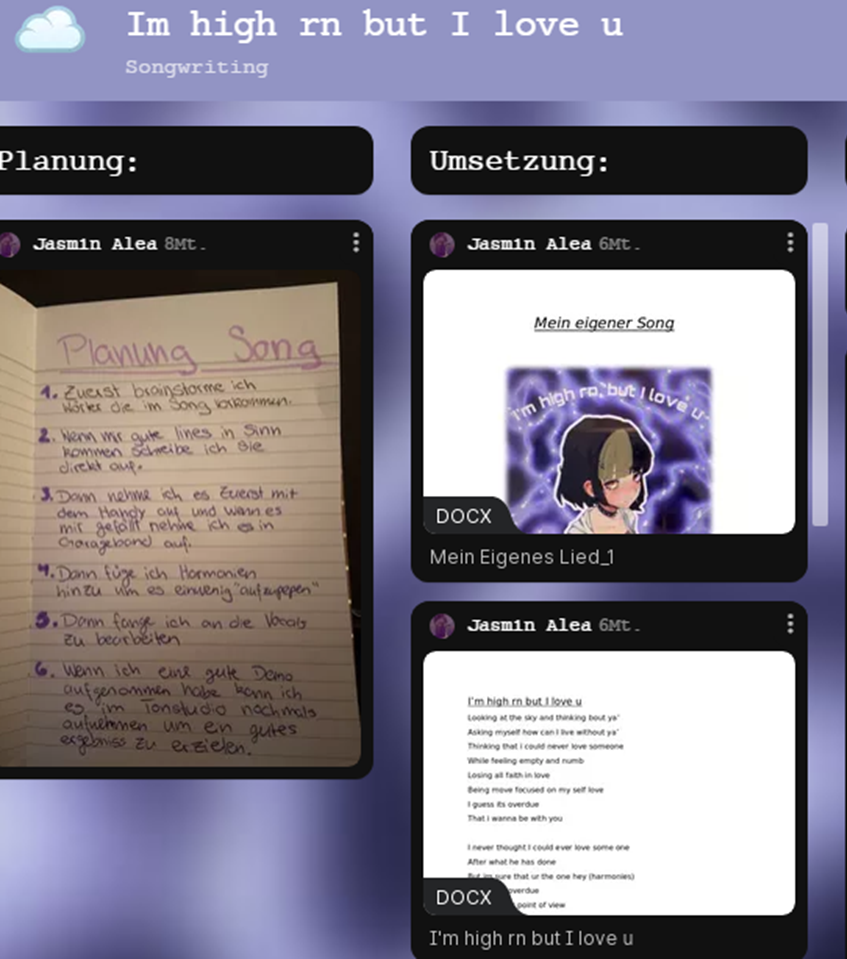 VA = Vertiefungsarbeit in eigenes Projekt
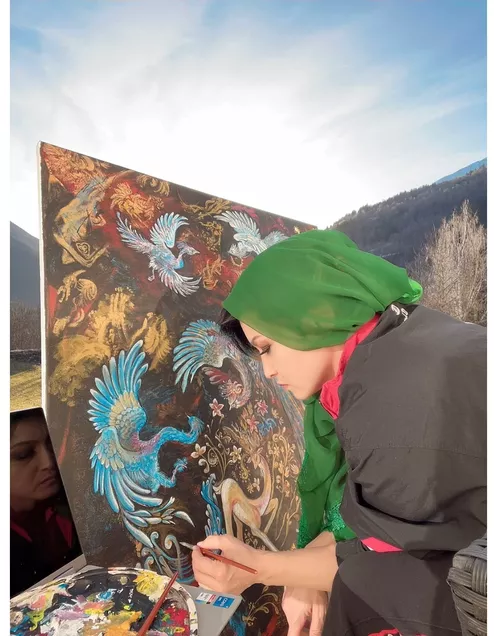 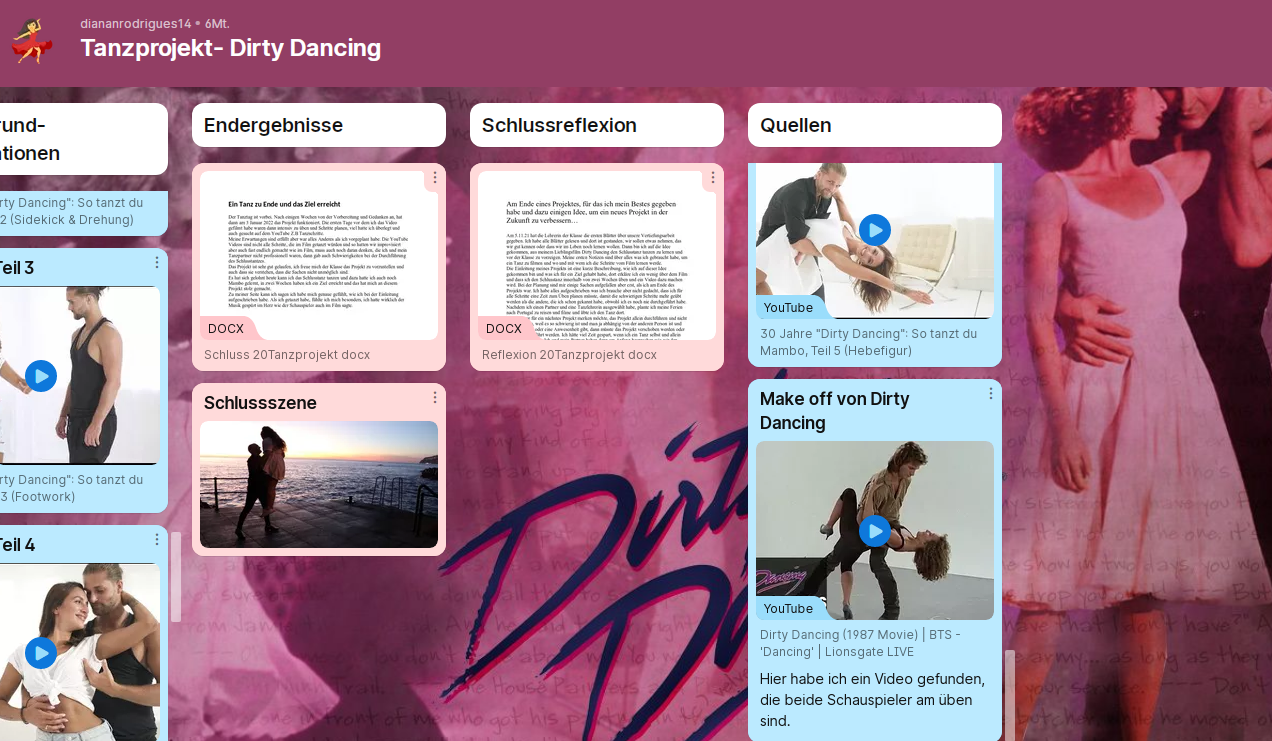 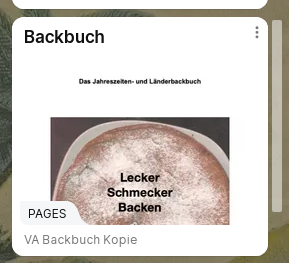 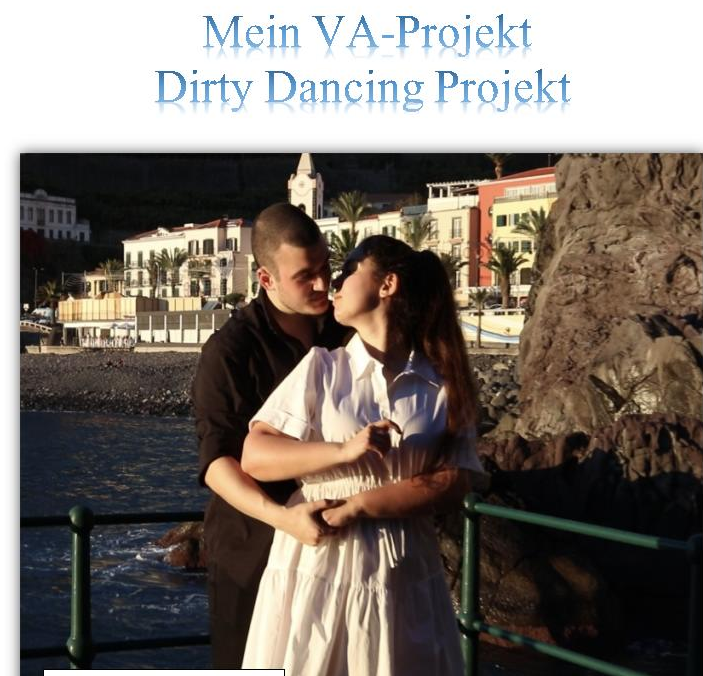 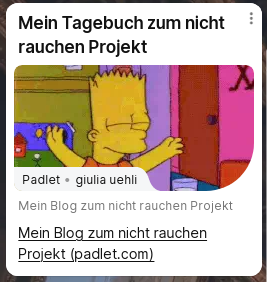 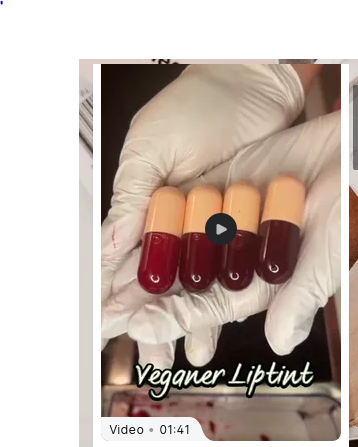 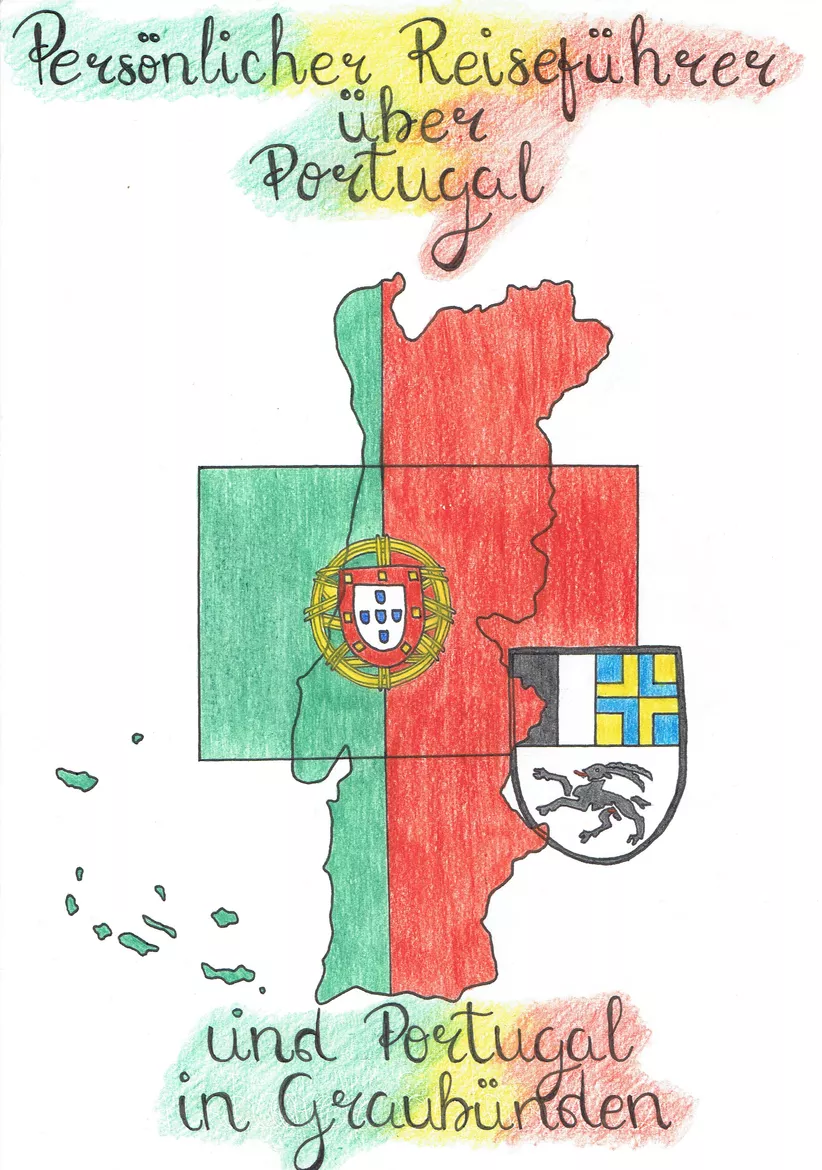 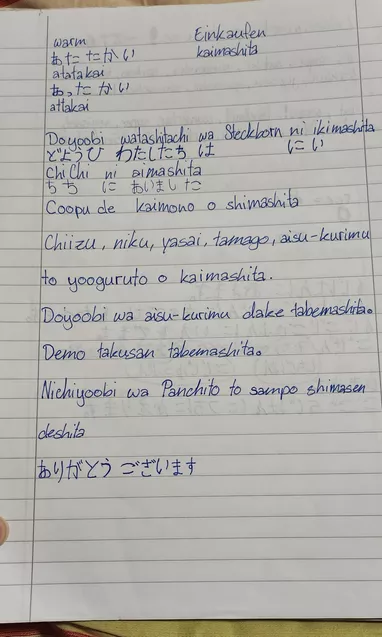 VA: Ablauf
Ziel